1.3.21
Geography
Today we are going to look at the United Kingdom and where it is in the world.  

We will learn what continent we are a part of and which countries are near to us.  We will also name the bodies of water around us.
A continent is a group of countries.
The United Kingdom is a part of the continent of Europe.
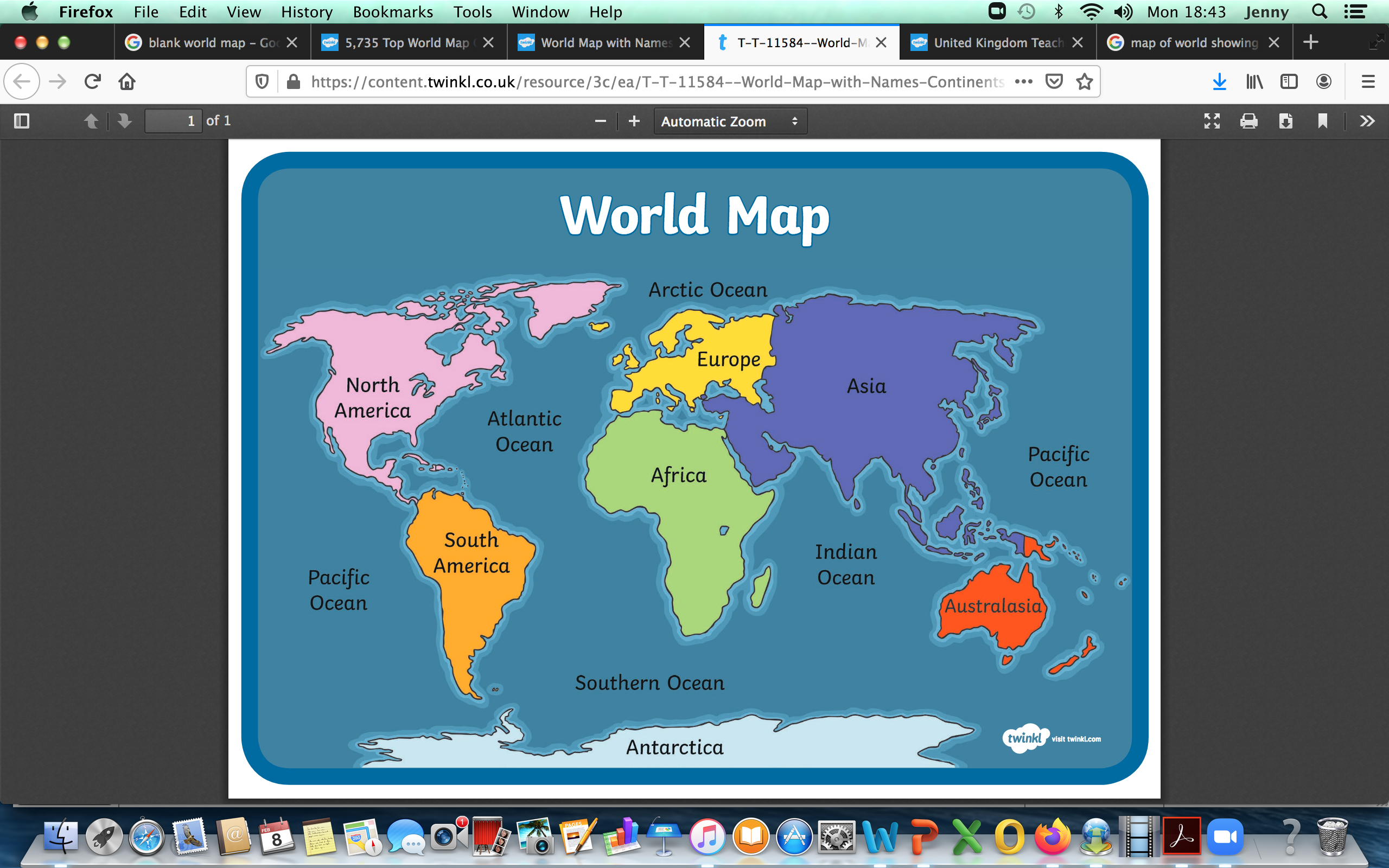 Can you find the United Kingdom on the world map?
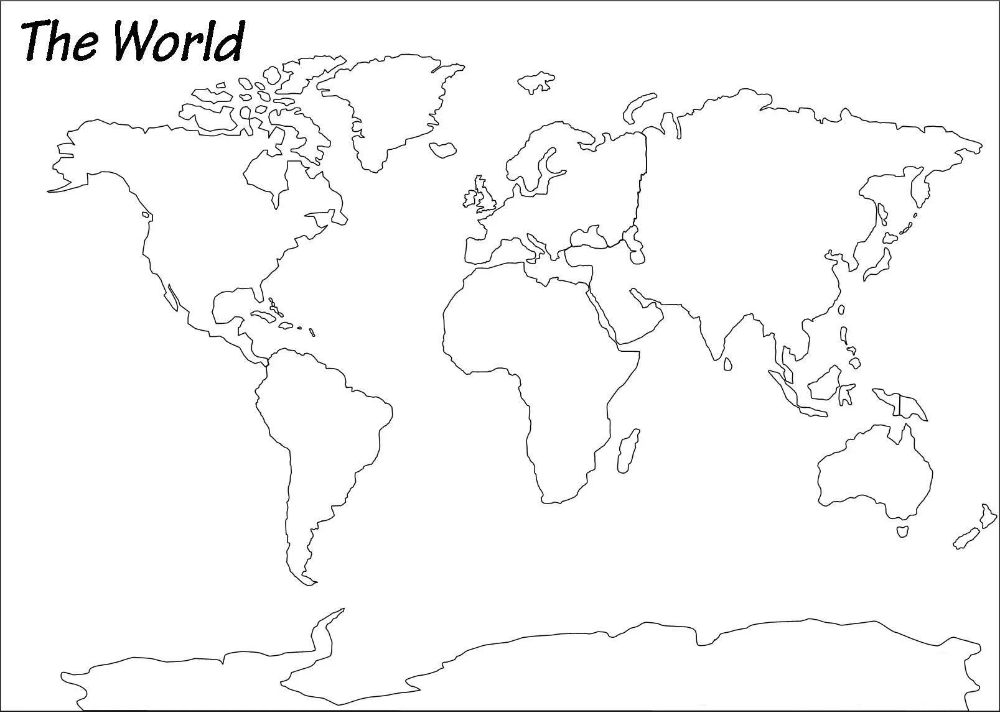 On the world map, which is on the website, can you colour and label the United Kingdom?

Now use a map, atlas, globe or even google earth on the computer to find and label other countries in Europe.  

Can you locate France which is where William I was coming from?

What about Germany which is where Queen Victoria’s husband was from or Greece where Prince Philip was born?